HOVER CURSOR OVER LOGO FOR LINK TO EXHIBITOR’S WEBSITE
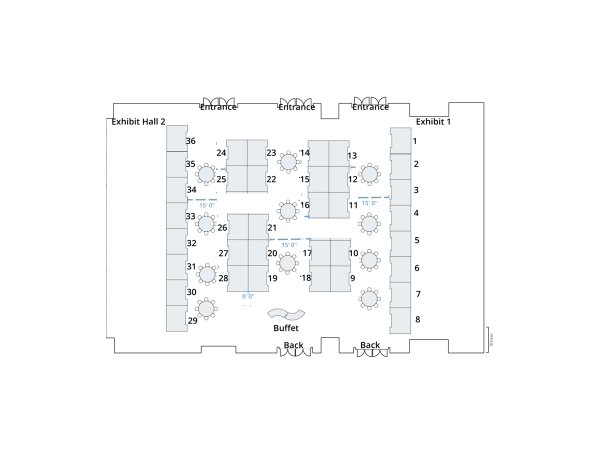 HOVER CURSOR OVER LOGO FOR LINK TO EXHIBITOR’S WEBSITE
HOVER CURSOR OVER LOGO FOR LINK TO EXHIBITOR’S WEBSITE
HOVER CURSOR OVER LOGO FOR LINK TO EXHIBITOR’S WEBSITE